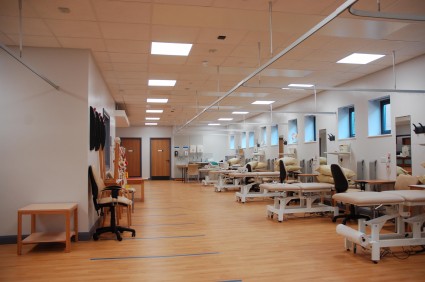 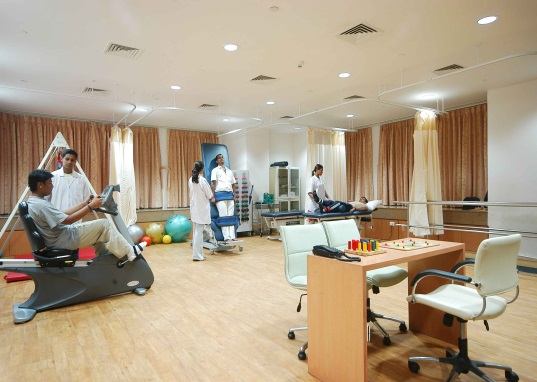 یزیــــــوتراپی
ف
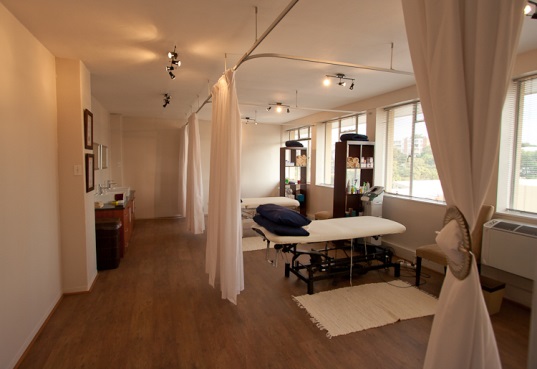 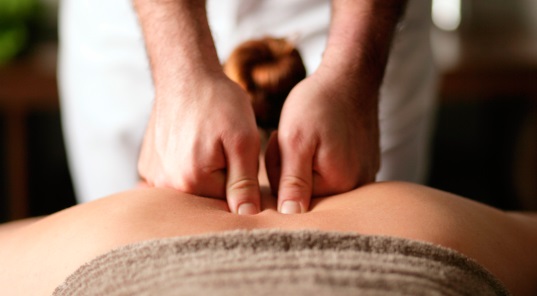 فیزیوتراپی
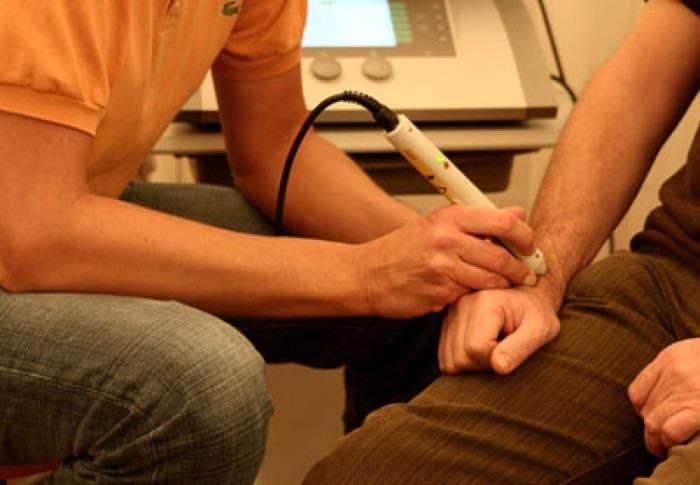 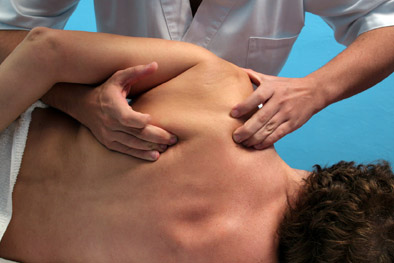 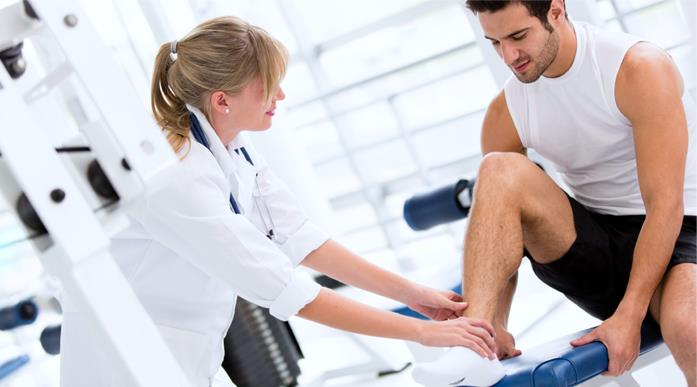 .تعریــــــف                                                       .پیــشینـــــه                                                     .روش درمان و انواع
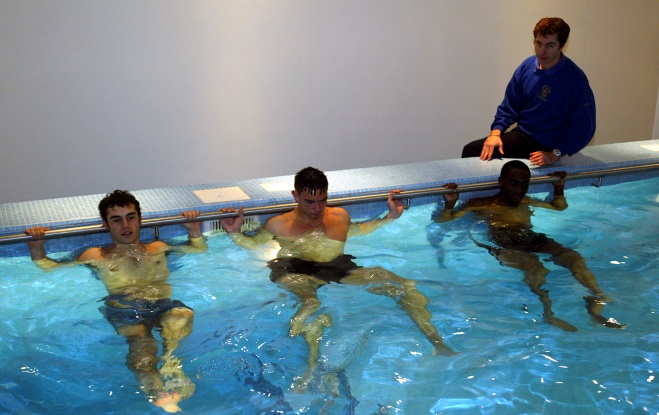 انواع روش درمان
تمرین درمانی 
انجام و آموزش ورزشـــــــهای درمانی خاص؛ ماســـــاژ؛ ورزش در آب (آب‌درمانی)؛ اقدام به درمان بیمار یا افزایش سطح سلامت می‌کند.
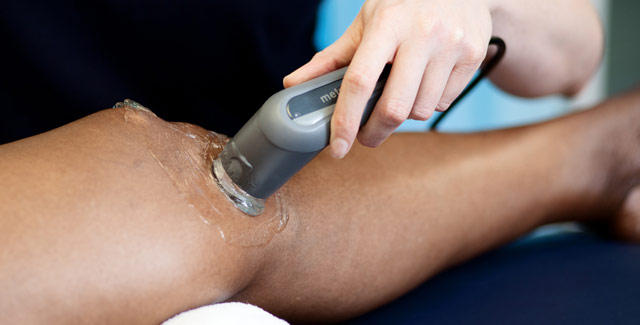 برق درمــــانی (الکتروتراپی)
درمان به وسیله دستگاههای ویژه انجام می‌شود این دستــــــگاهها معمولاً امواج خاصی را (امواج مایکرو ویو؛ امواج کوتاه رایویی؛ امـواج مافوق صوت؛ امواج الکتریکی) که همگی توسط دستگاه به شکل خاصی تولیدشده و تغییر می‌یابند  .
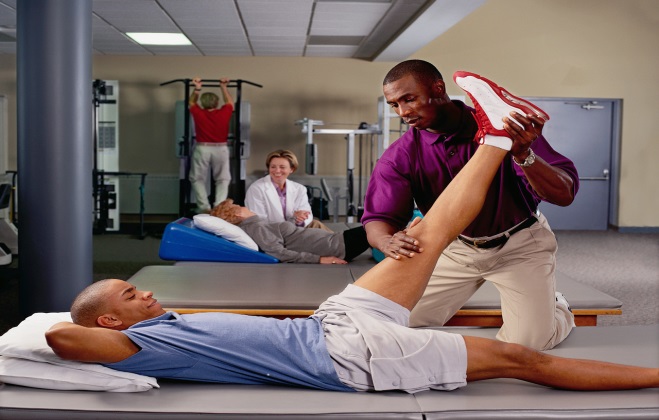 درمان با دست
انواع روش درمان
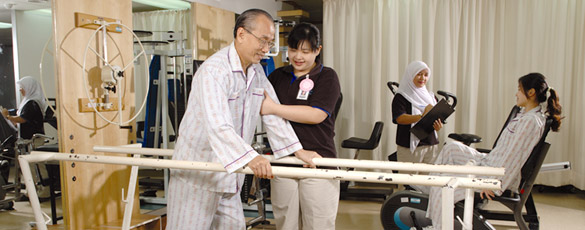 مهمترین حیطه‌های فعالیت فیزیوتراپی در پزشکی شامل درمان موارد زیر است:
.  ۱-بیماریهای دستگاه حرکتی (ارتوپدی)
. ۲-بیماریهای دستگاه قلبی و تنفـــسی
. ۳-بیماریهای دستــــــــگاه اعصـــــاب 
. ۴-بیماریـهای پوســـــتـی و سوختگیها
. ۵-درد و کنترل درد.
کابین های الکتروتراپی
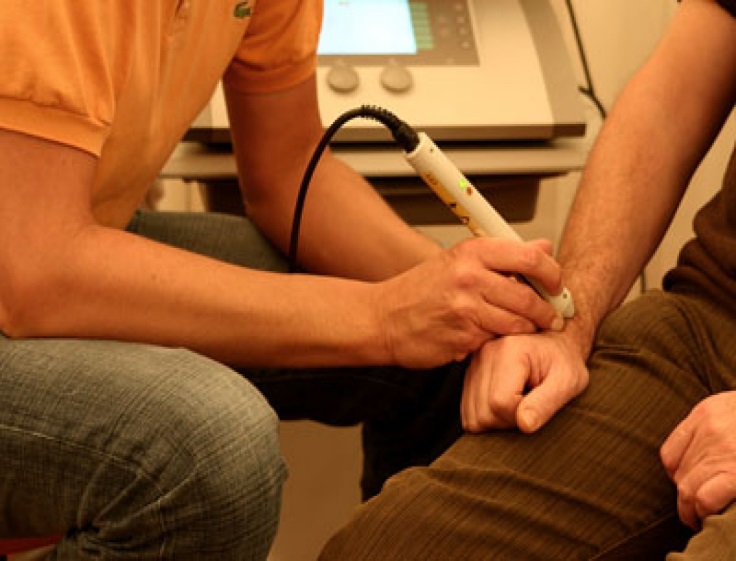 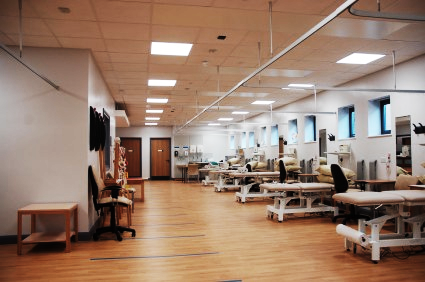 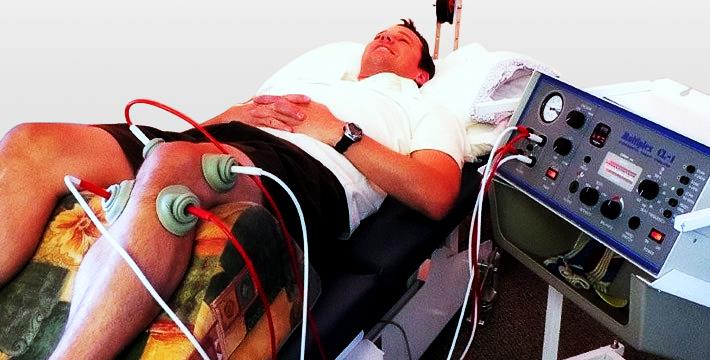 کابین های مکانوتراپی
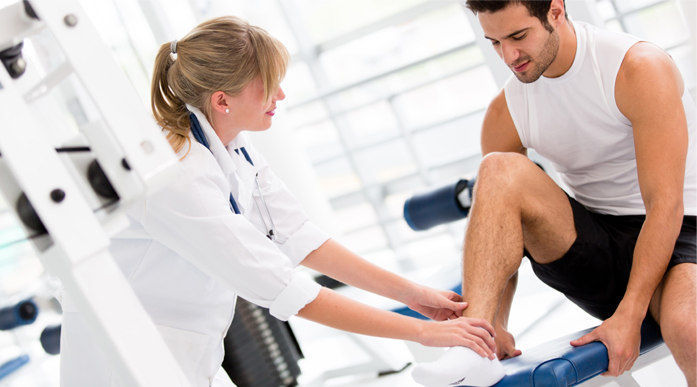 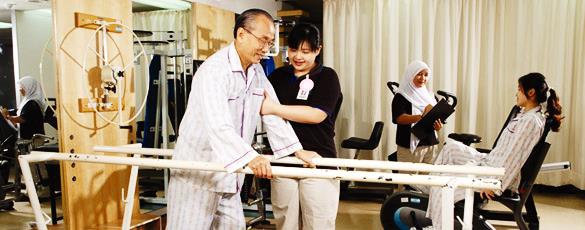 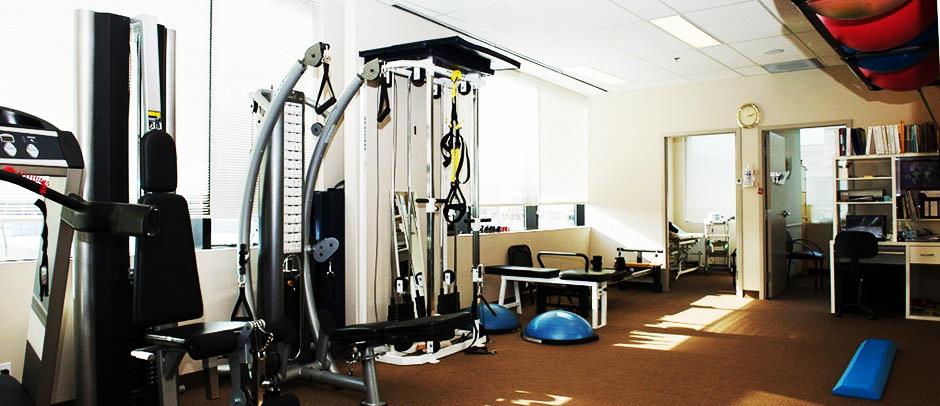 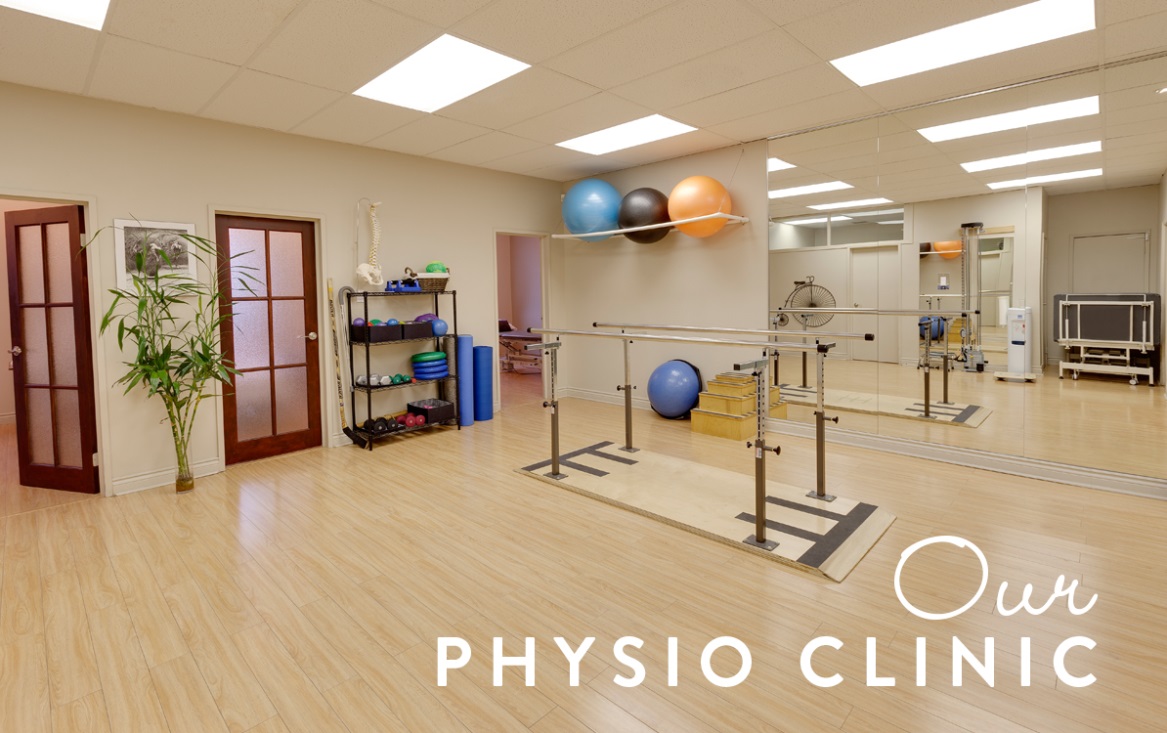 موقعیت
-اکثر مراجعین با واکر یا صندلی چرخدار و برانکارد و تردد مینـمایند                                   طبقه همکف ،نزدیک آسانســور

- ارجاع بیماران از بیمارستان های دیگر و آسایشگاه معلولین و ...                                 سهولت دسترسی،بعد مسافت کم 

-وجود آلودگی در این بخش )نظیر امواج و پرتوها)                                                    ایجادفاصله با بخشهای ویژه و ..... 

-بحث آرامش و سکوت و نیز مناظر بصــــری مناسب                                                     ایجادفاصلـــه با  موتورخانه و ....
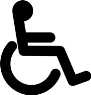 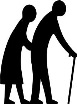 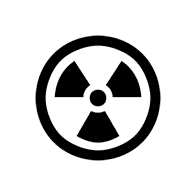 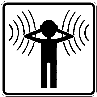 عوامل موثر در برنامه ریزی فــــــــــــیزیکی
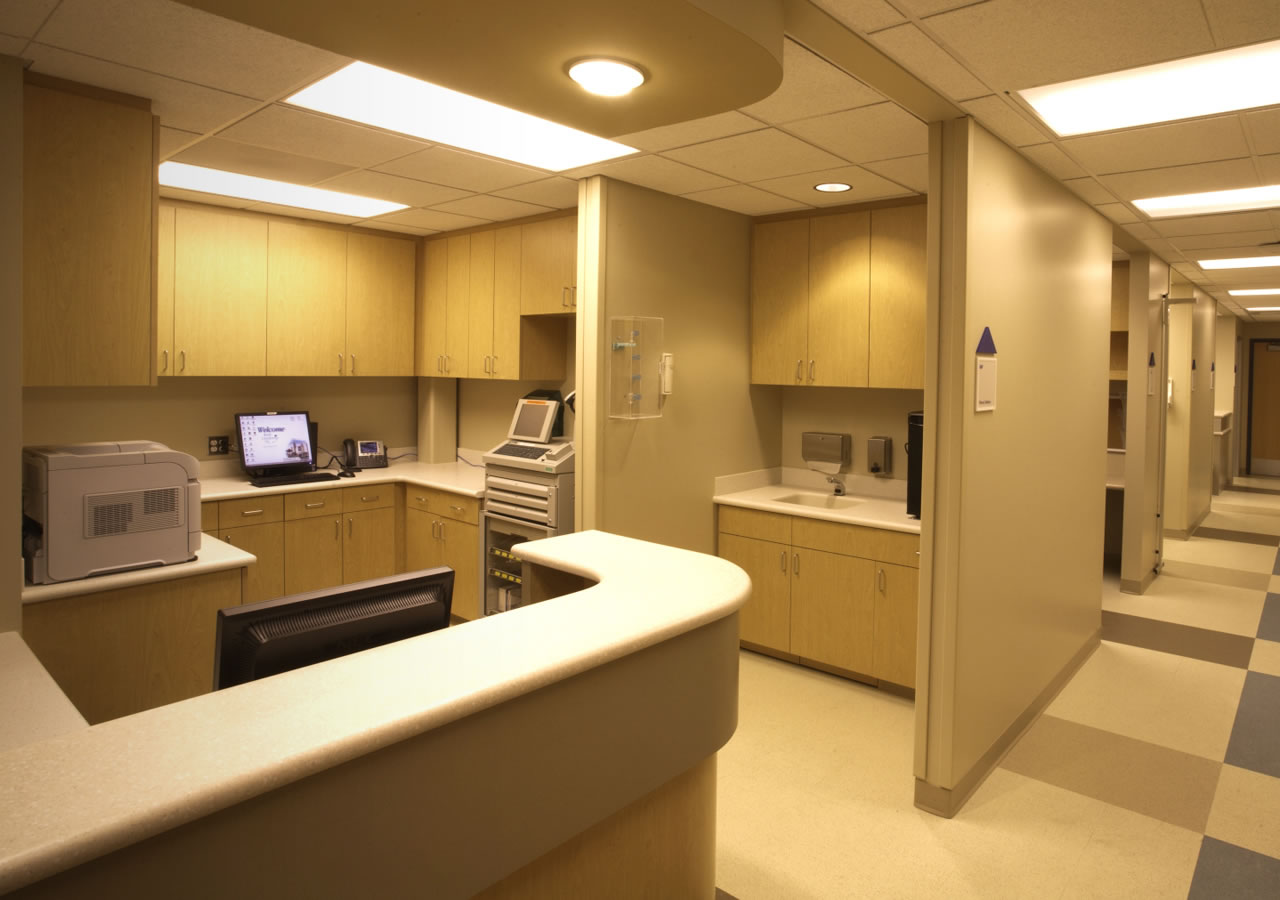 وسعت بخش فیزیوتراپی معمولا 1% مساحت کل( حد اقل 55 متر )میباشد.
مبنای تخــــت بیمارســــتانی
مبنای جمعیت تحت پوشش
30 هزار نفر یک واحد                                                                         بیشتر از  100 تخت حداقل یک واحد
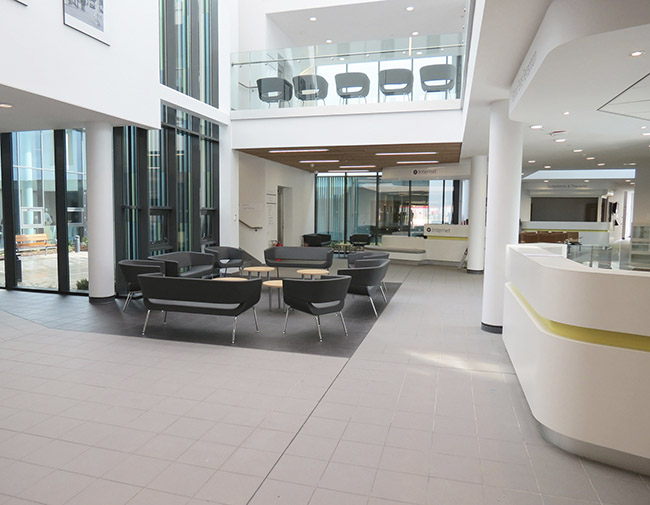 علل وجود ریز بخش ها 


1- پذیرش و انتظار : 
مراجعه به بخش  اکثرا مربوط به افراد بیرون بیمـــــارستان است پس این بیماران کاری با لابی و پذیـــــــــرش بیرون اصلی ندارند و میتوانند مستقیم  از  بیرون بیایند 

2-  بایگانی :  
بهتر است اطلاعات بیماران فیزیوتراپی برای سهولت بیشتر دسترسی جدا طبقه بندی شود . 

3-  دفتر معاینه و دکتر تراپیست :
جهت کمتر شدن حجم تردد دکتر تراپیست بهتر است بجای درمانگاه  در خود بخـــــــــش باشد.
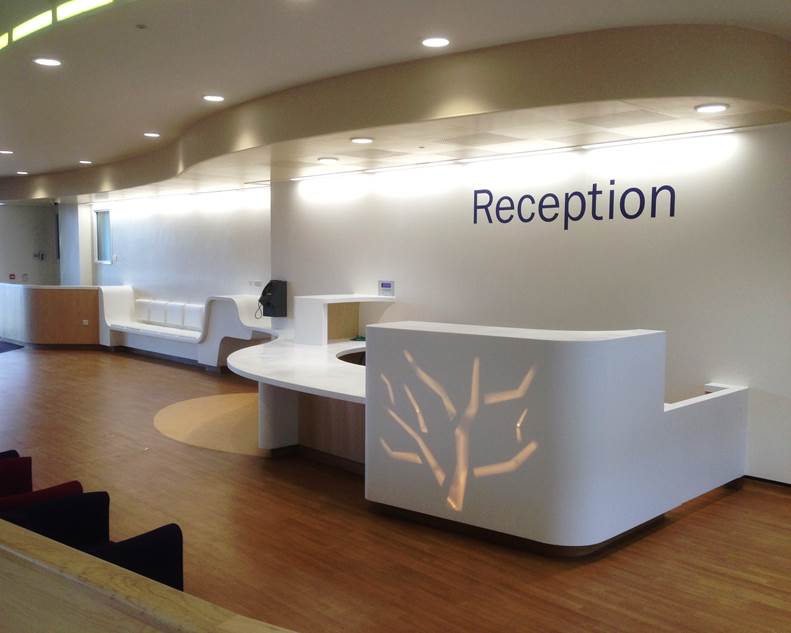 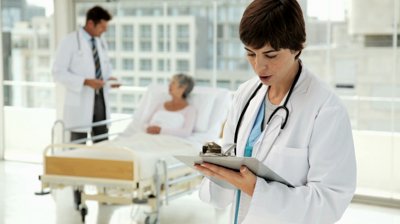 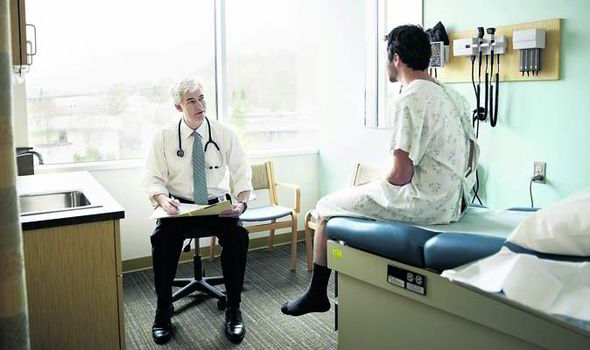 روابط برون بخشی
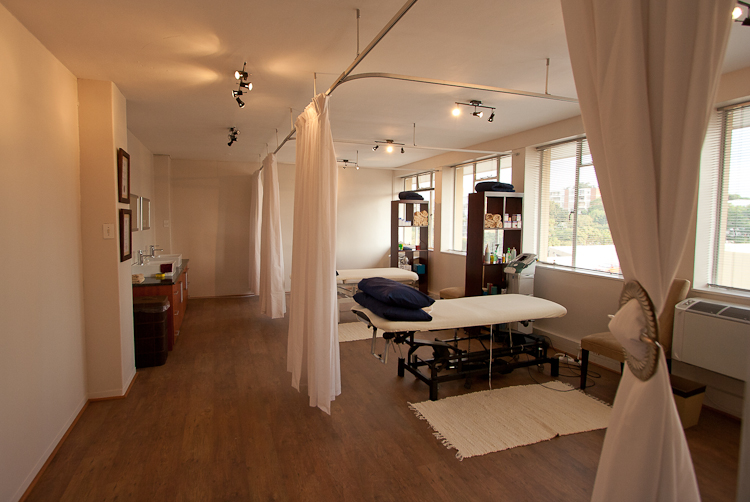 درمانگاه
لابی
بستری
فیزیوتراپی
تفکیک فضاها
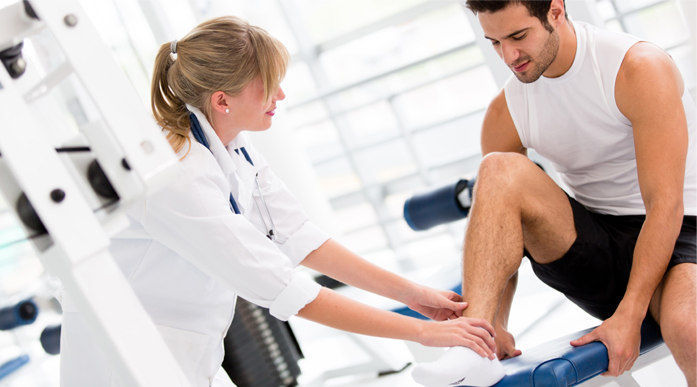 فضاهای درمانی
پشتیــــبانی
فضاهای عمومی
فضاهای درمانی
•فضای هیدروتراپی باید مستقل از دیگر بخش ها طراحی گردد.
•بسته به نوع تخـــــــصص های موجود در بیمارستان کابین های دیگری ماننـــد:  ریلکسیشــن،قلب و عروق،لیزر درمانی،فراصوت،شک و .... اضافه گردد.
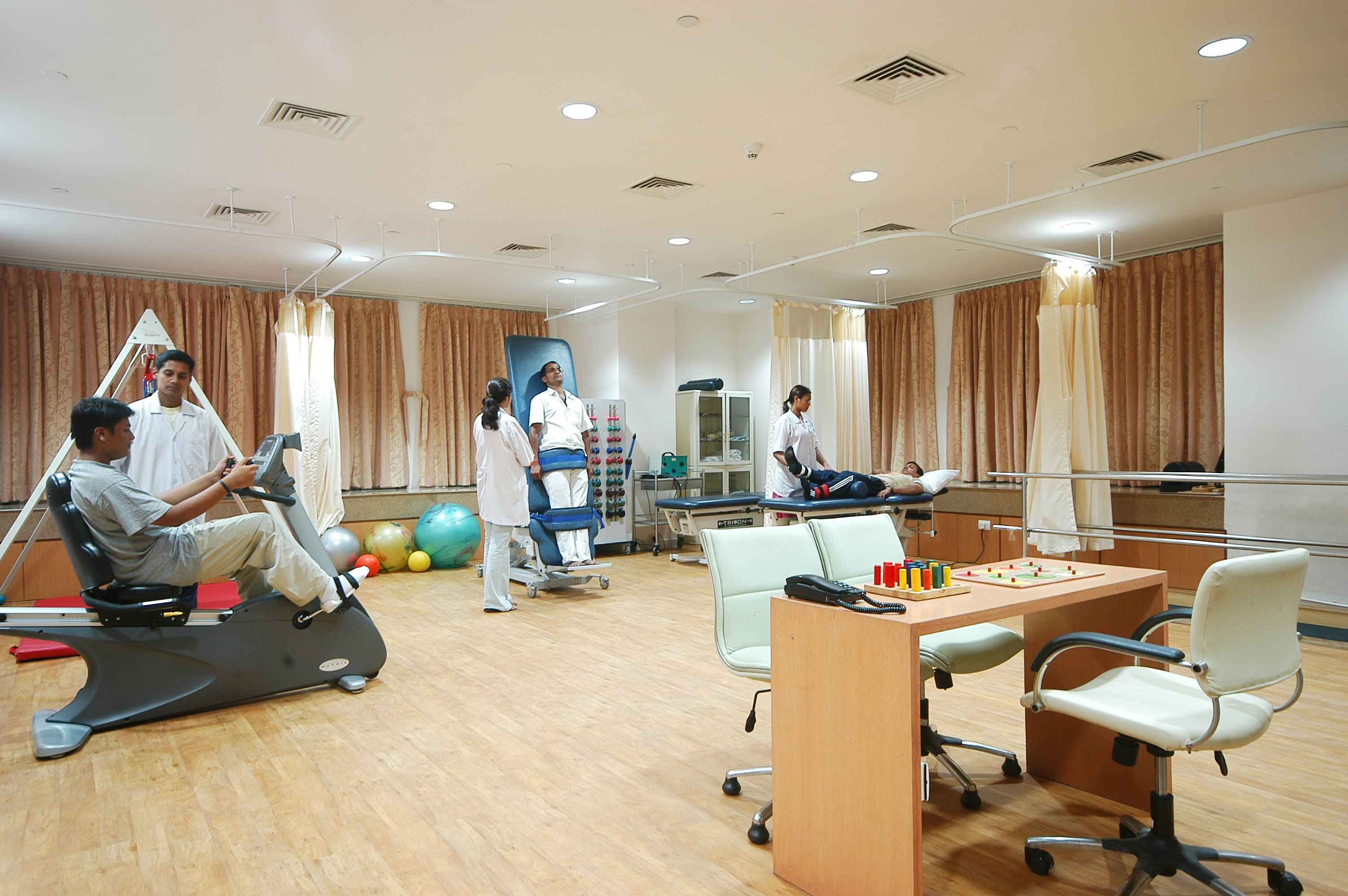 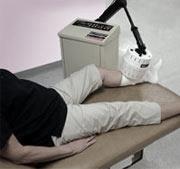 فضاهای درمانی
بیو فیدبک
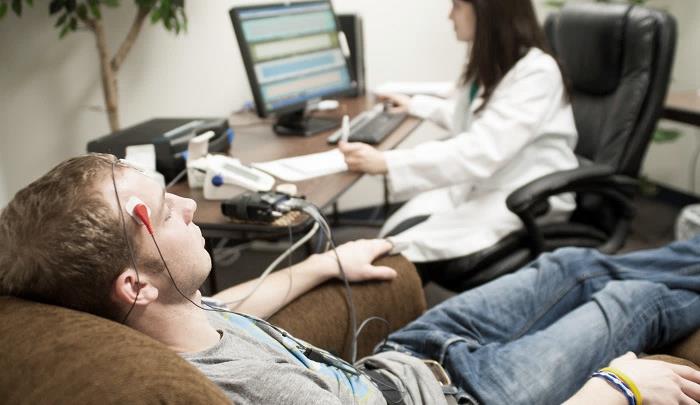 دیاترمی
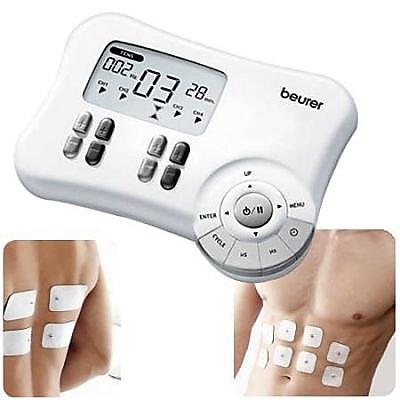 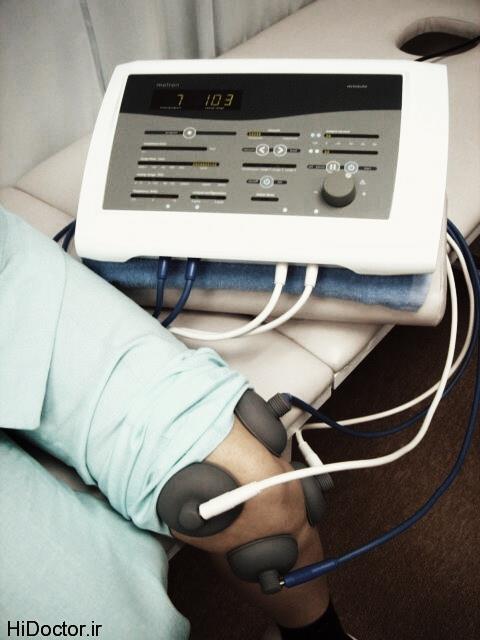 تنــــس
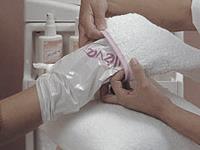 اینترفرشیال
پارافین
دیاگرام روابط درون بخشی فیزیوتراپی
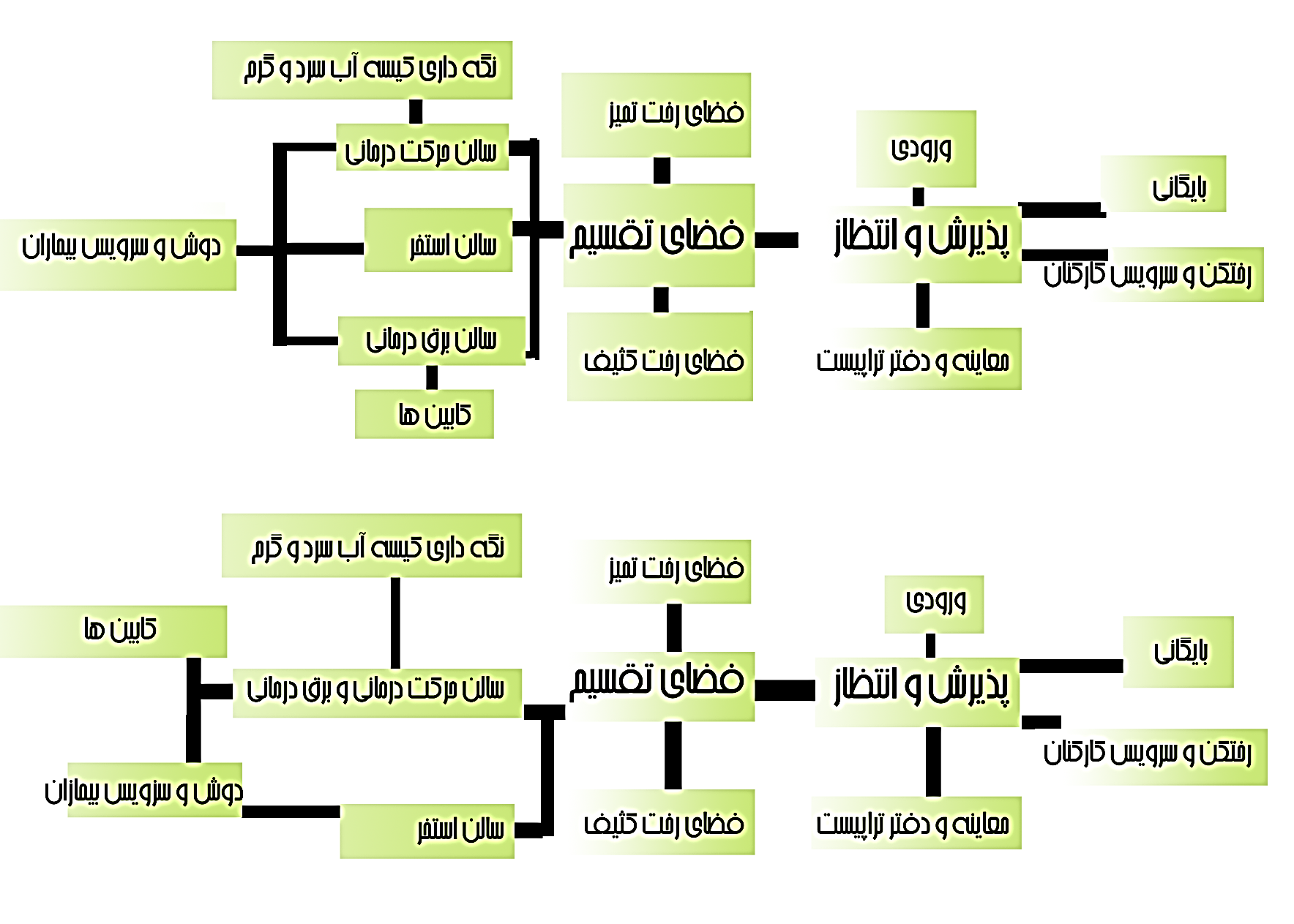 روند حرکتی کاربران
بیماران:بستری،مراجعین بیرونی،درمانکاه
کارکنـان:بخش سالن
تراپیست:
پیشنهاد های طراحی
1- ادغام فضای  سالن  برق درمانی و حرکت درمانی  به علت تعامل بیماران 
2- سیستـــــم خـــــــروج بوی بد ( تعریق و ... )
3- جابجــــــــایی هوا زیاد ( 6 تا 10 بار در ساعت )
4-دقت در رنگ کف و دیوارها و وسایل جهت جلوگیری از الودگی رنگ 
و ایجاد خظا در تشخیـــــــض دقیق رنگ پوست و نور طبیعی
5-مسیر دسترسی به فیزیوتراپی: حداقل چرخش و کمترین مسافـــت 
6-حداقل عرض موثر راهرو 2.25 متر و ارتفاع سقف کاذب 2.4 متر
میتواند باشد.
7-در نظر گرفتن تخت برای بیمارانی که درمان انها به زمان بیشتری نیاز 
دارد.
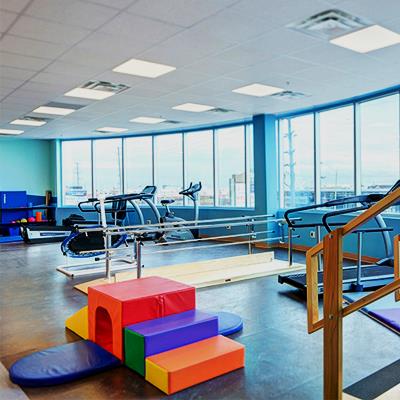 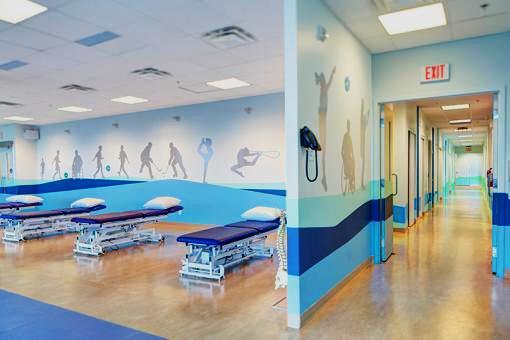 طراحی بخش آب درمانی :

از آنجا که آب درمانی نیاز به استخر است و استخر دهانه
 بزرگ شامل میشــــود پس تیر و ستون کار آمد نیست.



سازه های فضا کار : 
ویژگی : 
بصـورت 3 بعدی بوده و مزیـت های بسیــــــــــــاری داراست:
1- دهانه بزرگ
2-استفاده از قضعات پیش ساخته
3- صرفه جویی در زمان
4-انعطاف در شکل
5-مقاوم در برابر زلزله
6-راحتی در نصب تاسیسات
7-همزمانی ساخت سازه فضا کار با سایر عملیات ساختمانی
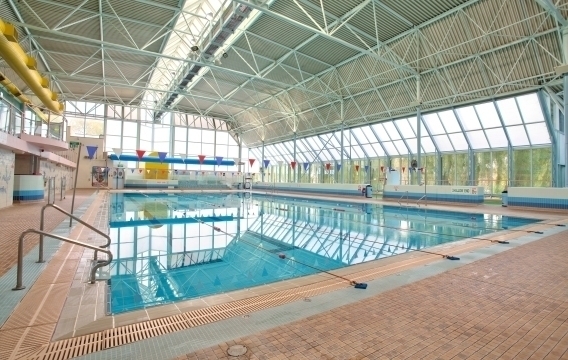 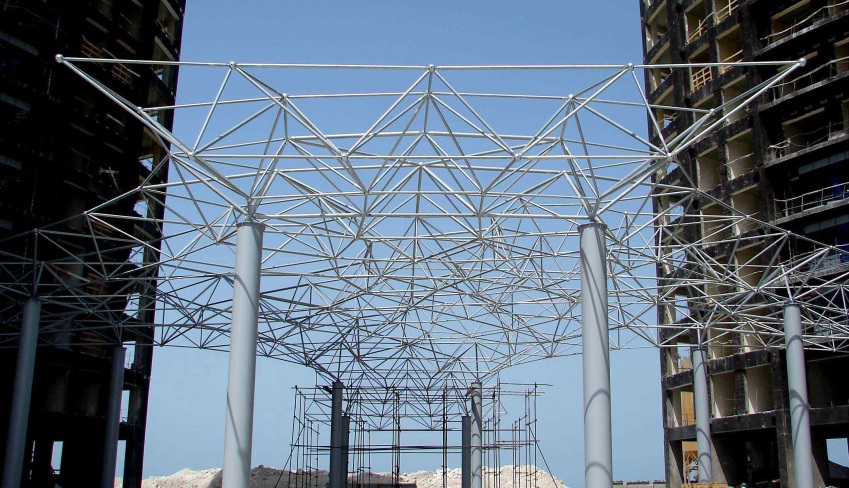 بیمارستان میلاد
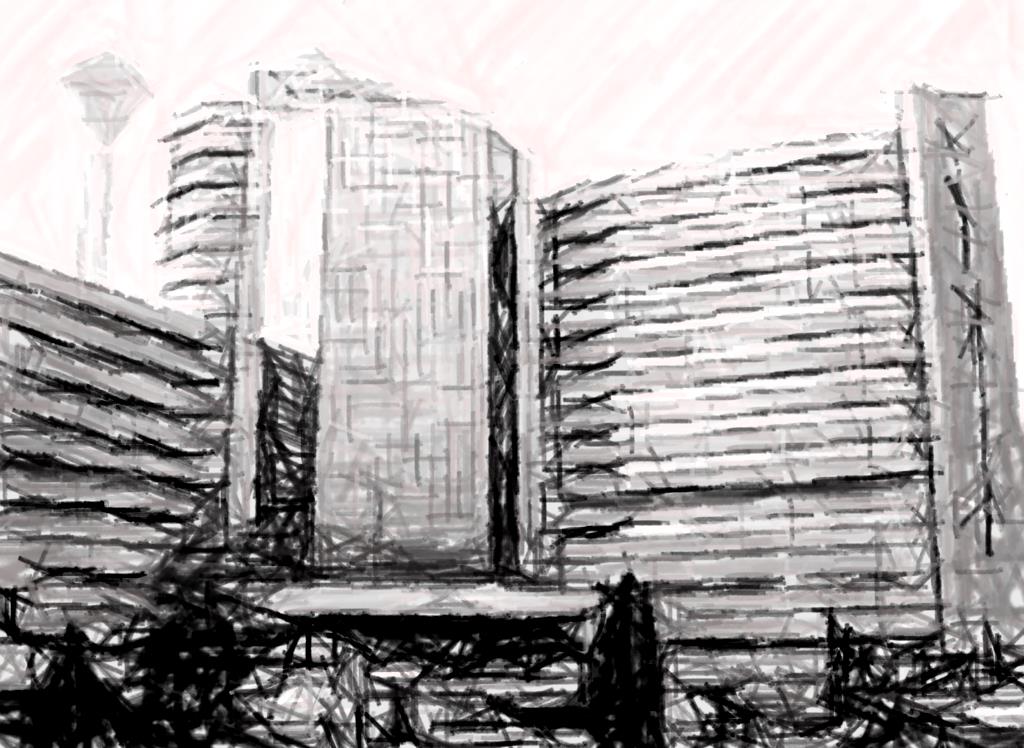 حجم
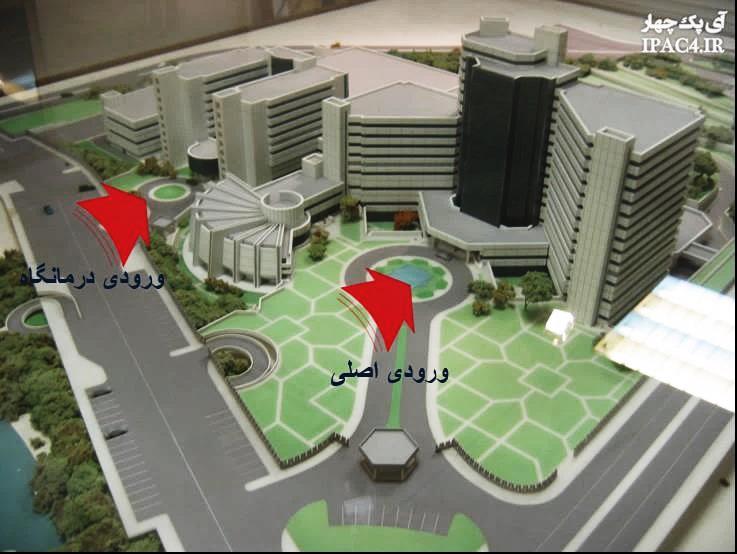 لکه همکف
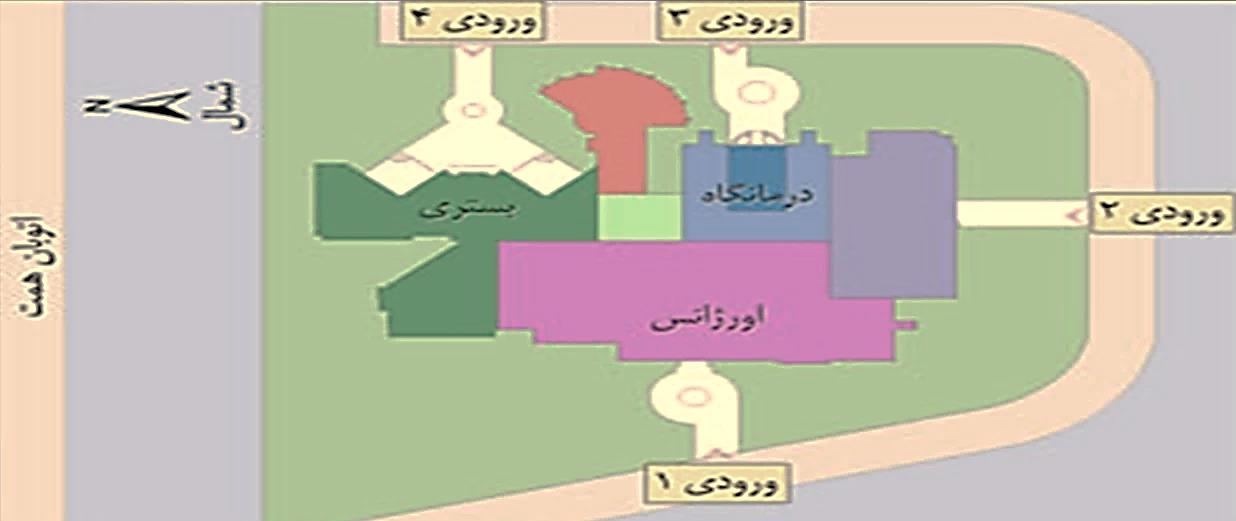 موقعیت بخش فیزیوتراپی
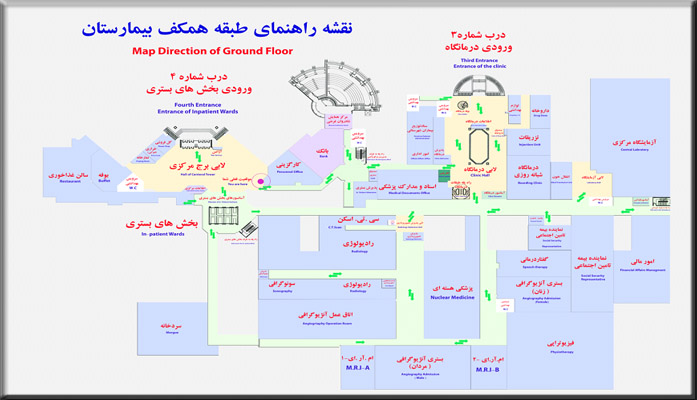 همجواری ها
پزشکی هسته ای
MRI
رادیولوژی
فیزیوتراپی
پلان بخش فیزیو تراپی
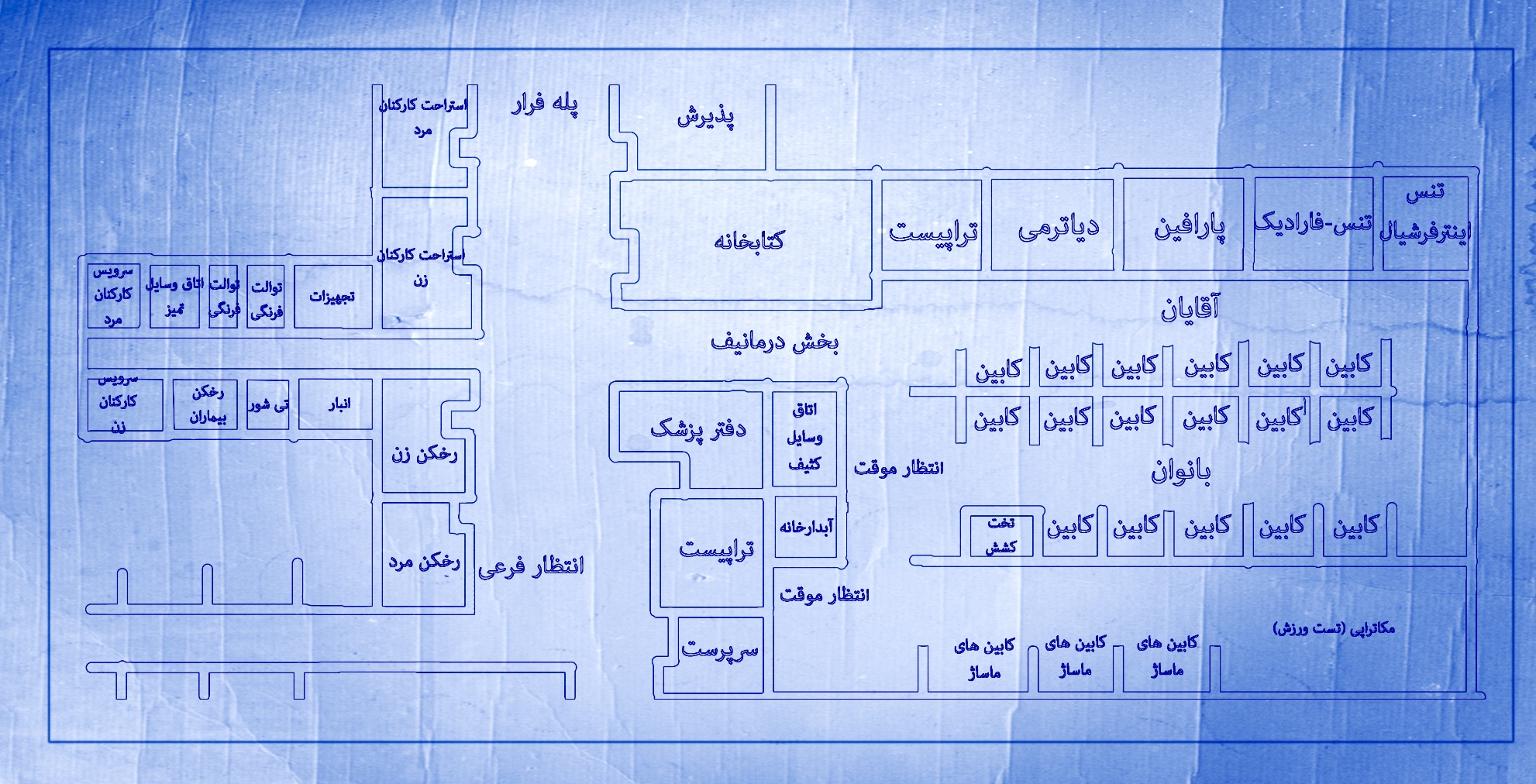 تصاویر
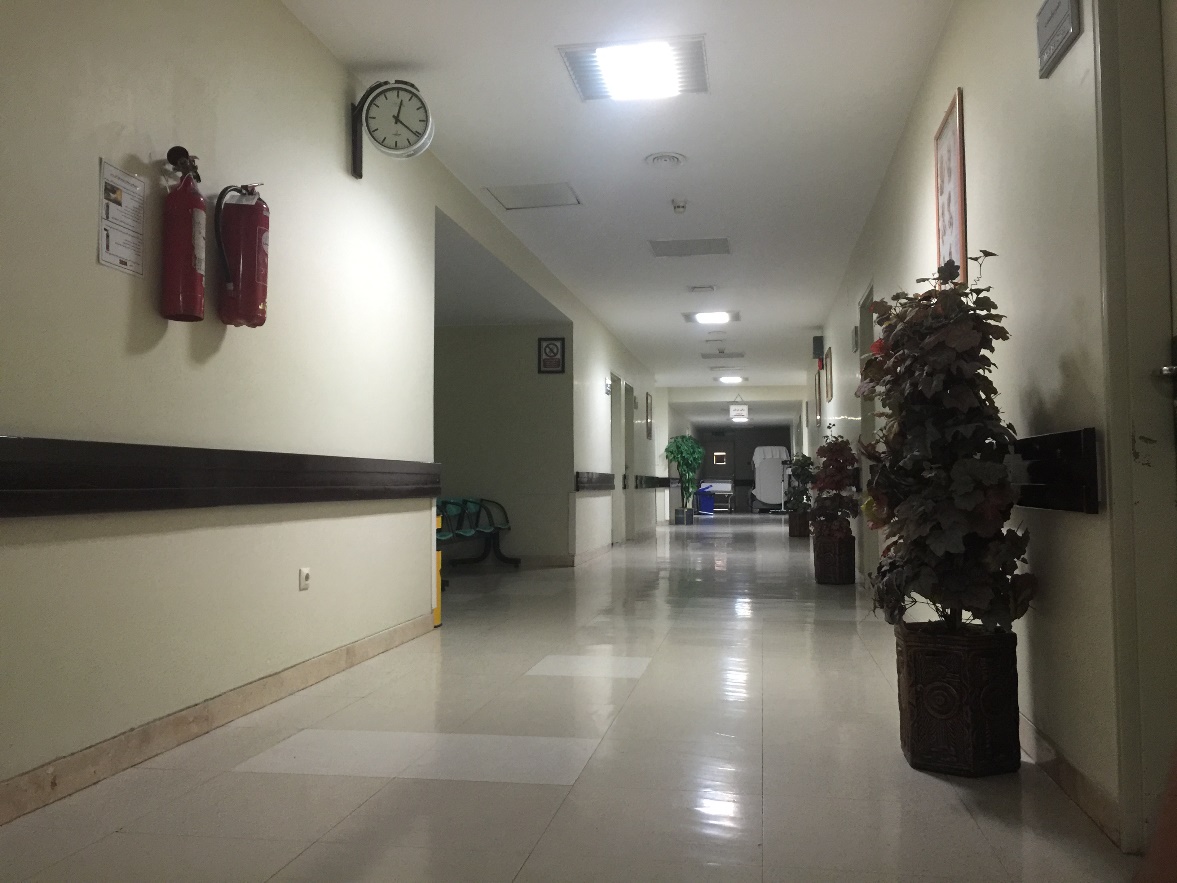 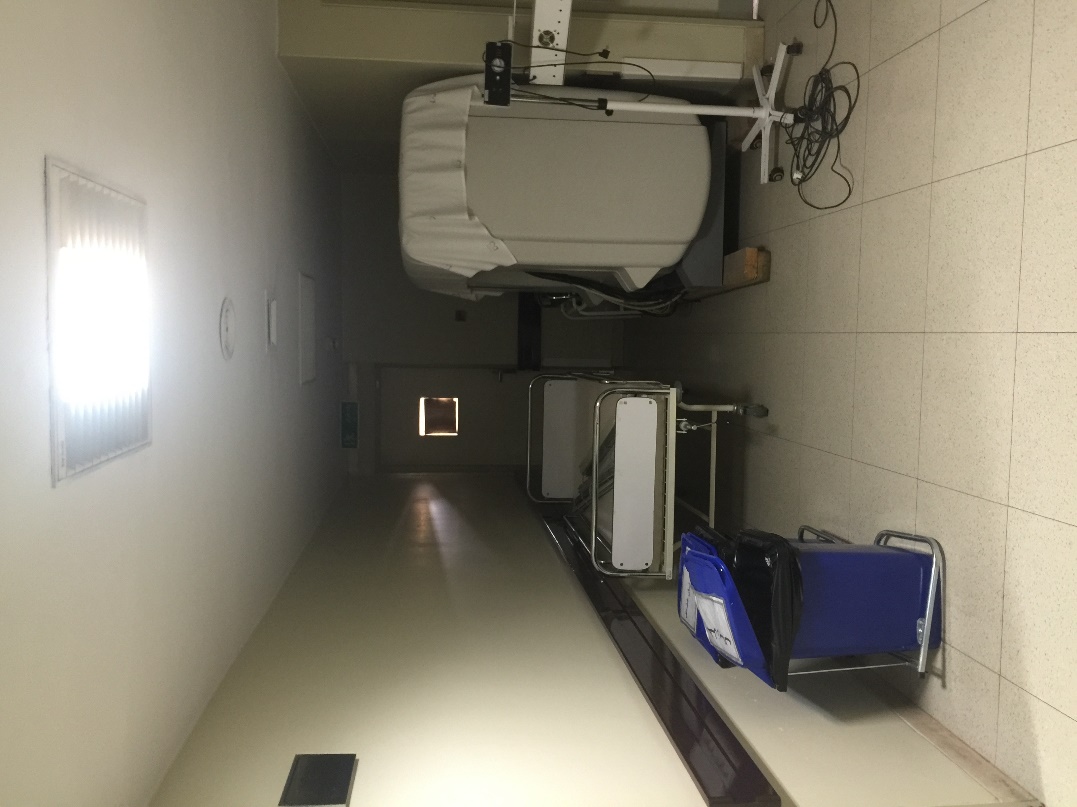 راهرو اصلی
خروجی اظطراری
تصاویر
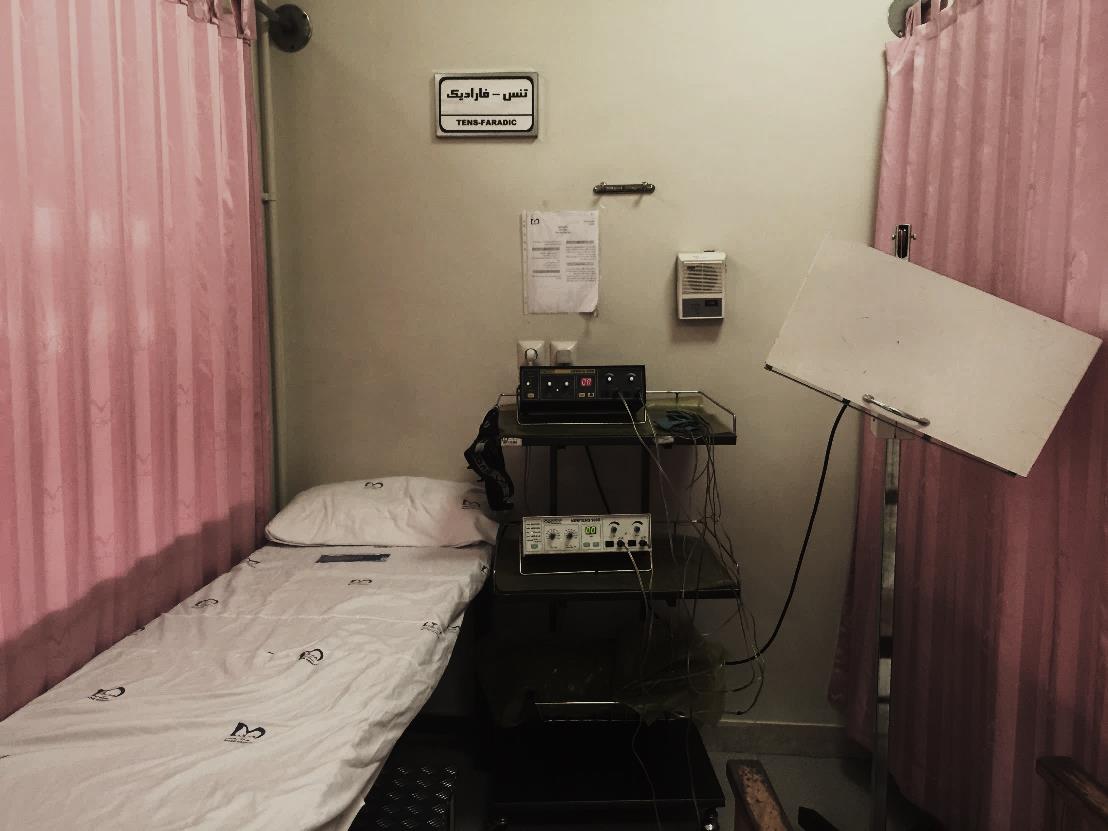 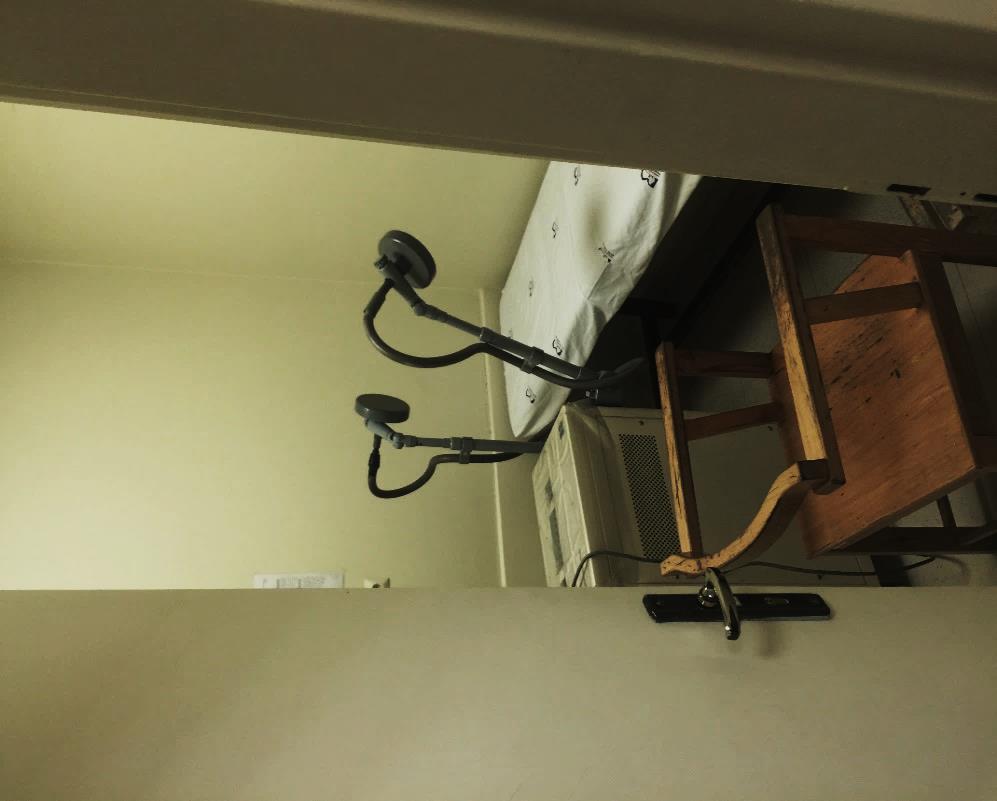 کابین الکتروتراپی
کابین پارافین
تصاویر
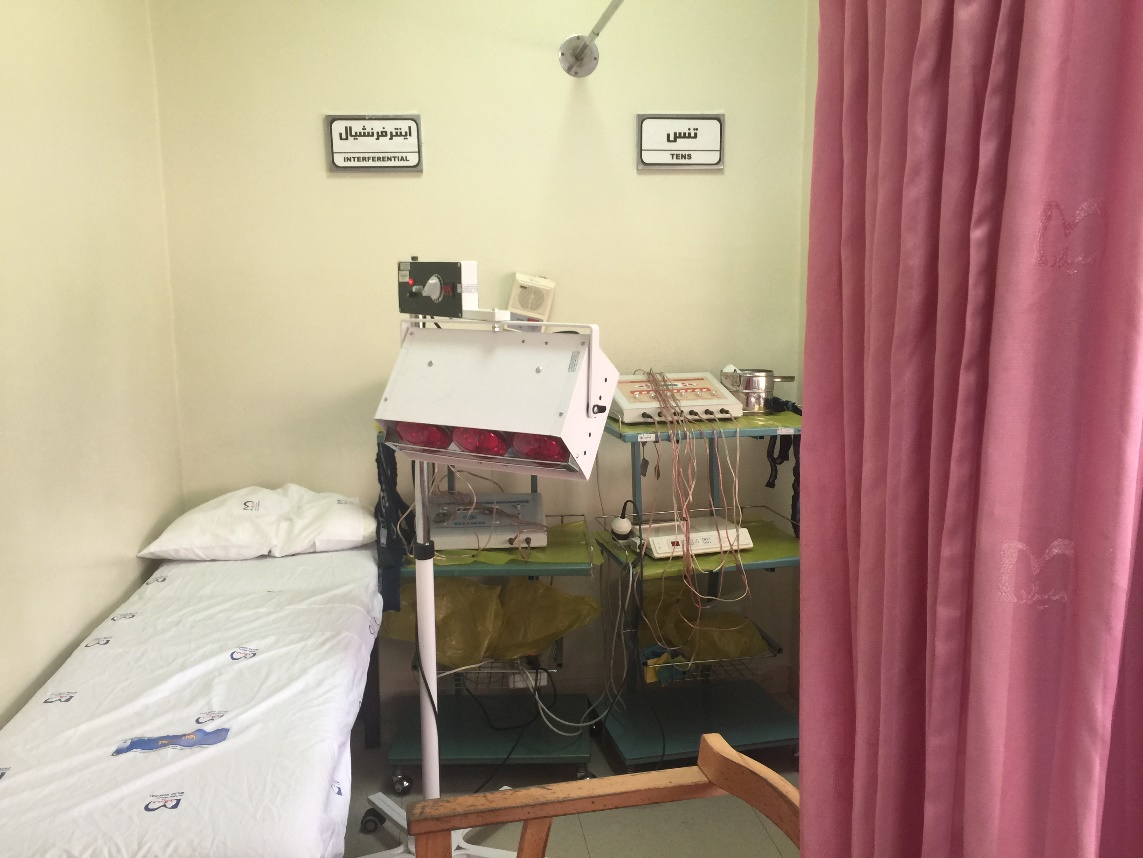 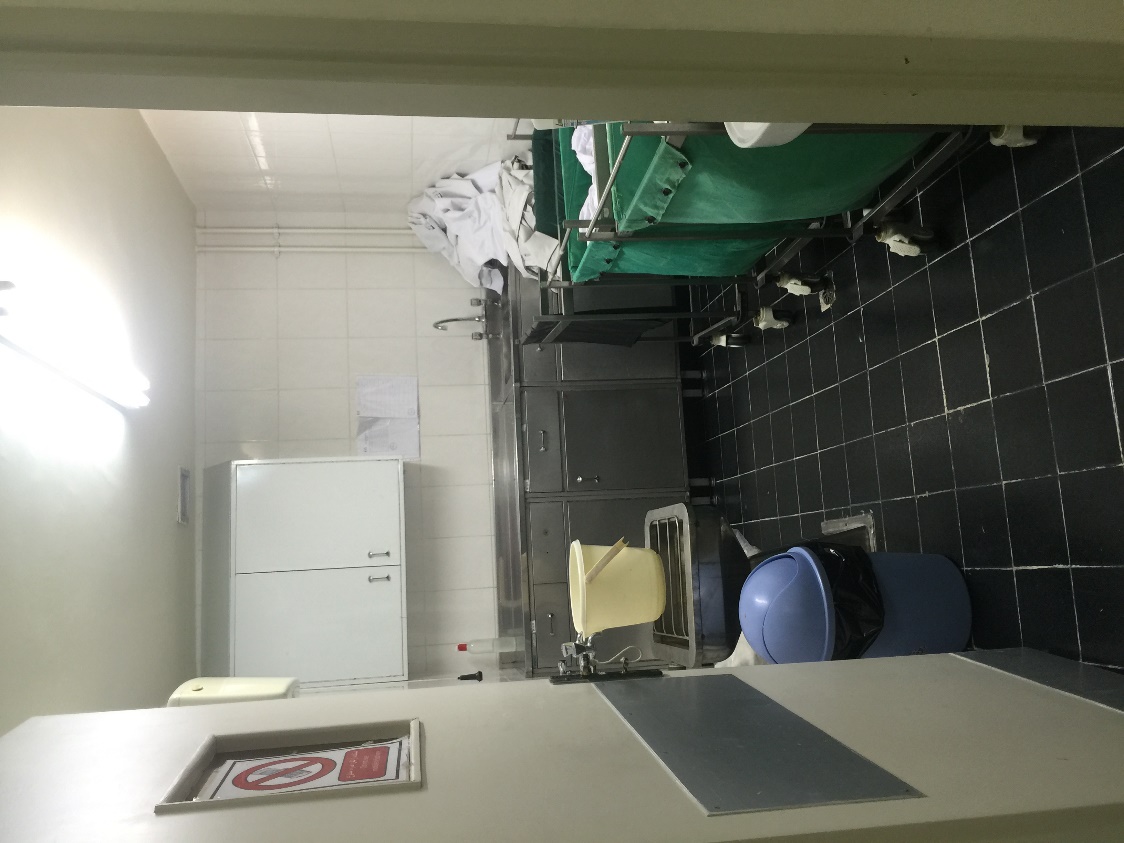 اینتر فرنشیال و تنس
اتاق وسایل کثیف
تصاویر
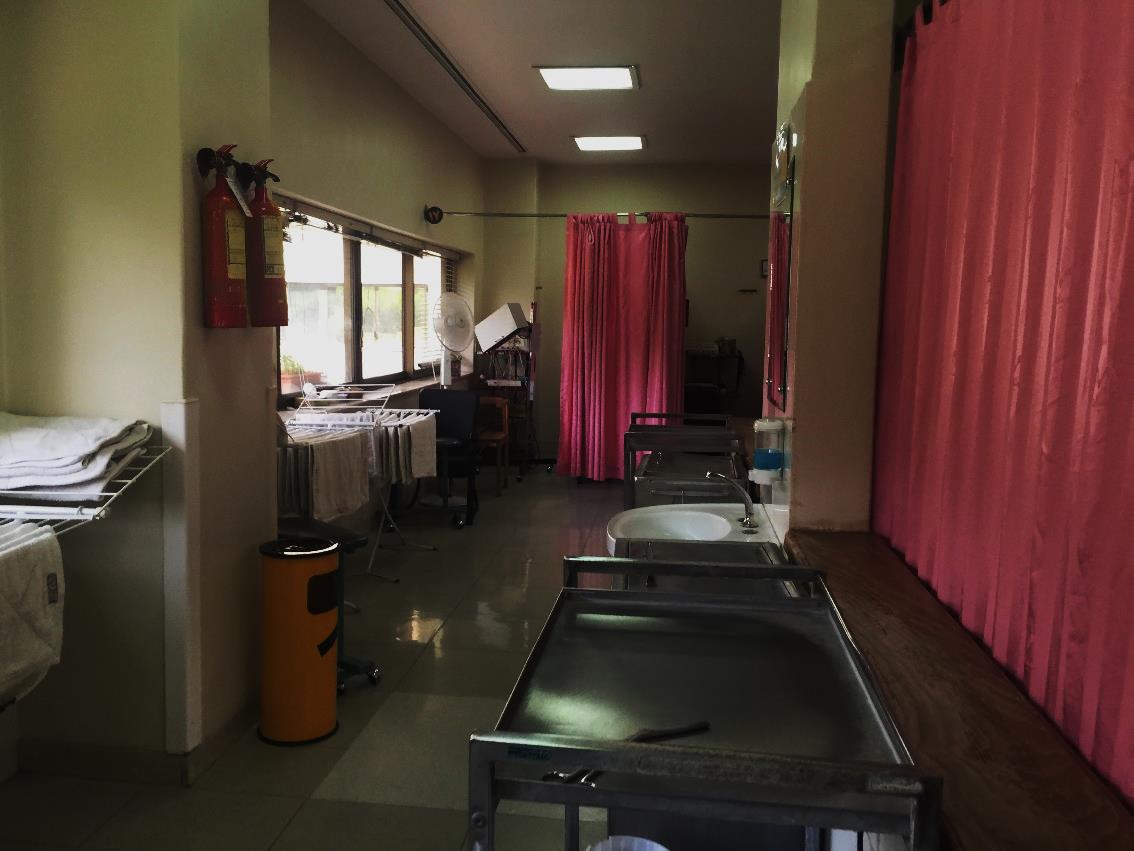 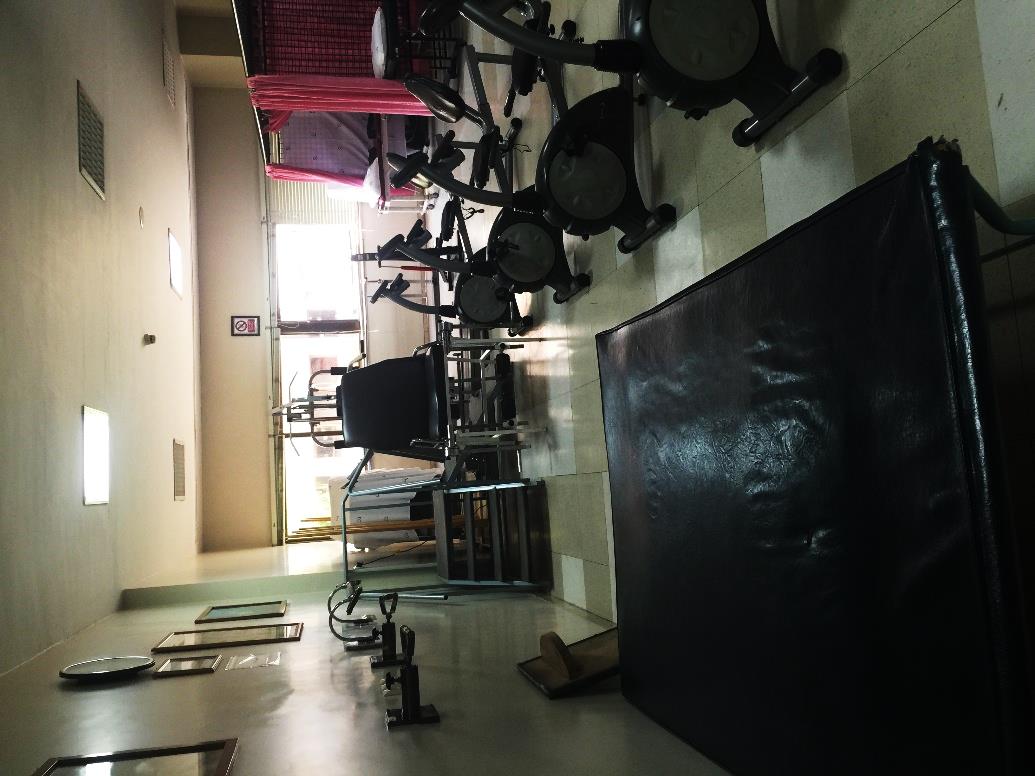 فضای بین کابین ها
مکاتراپی
تصاویر
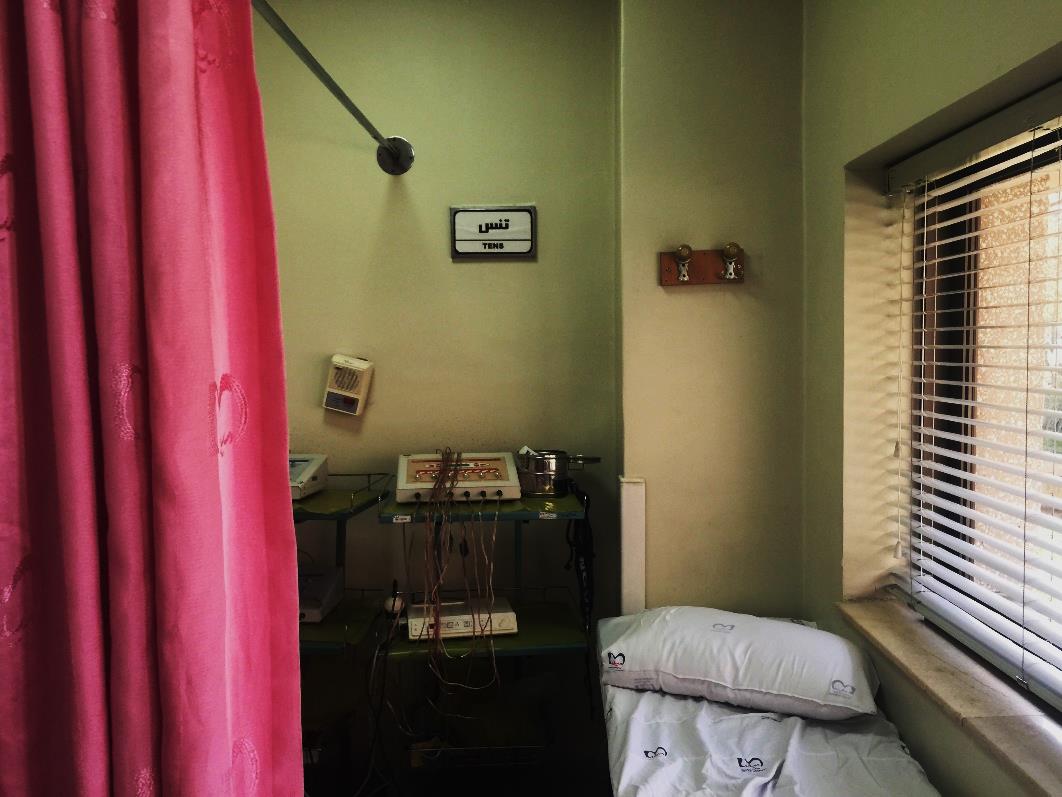 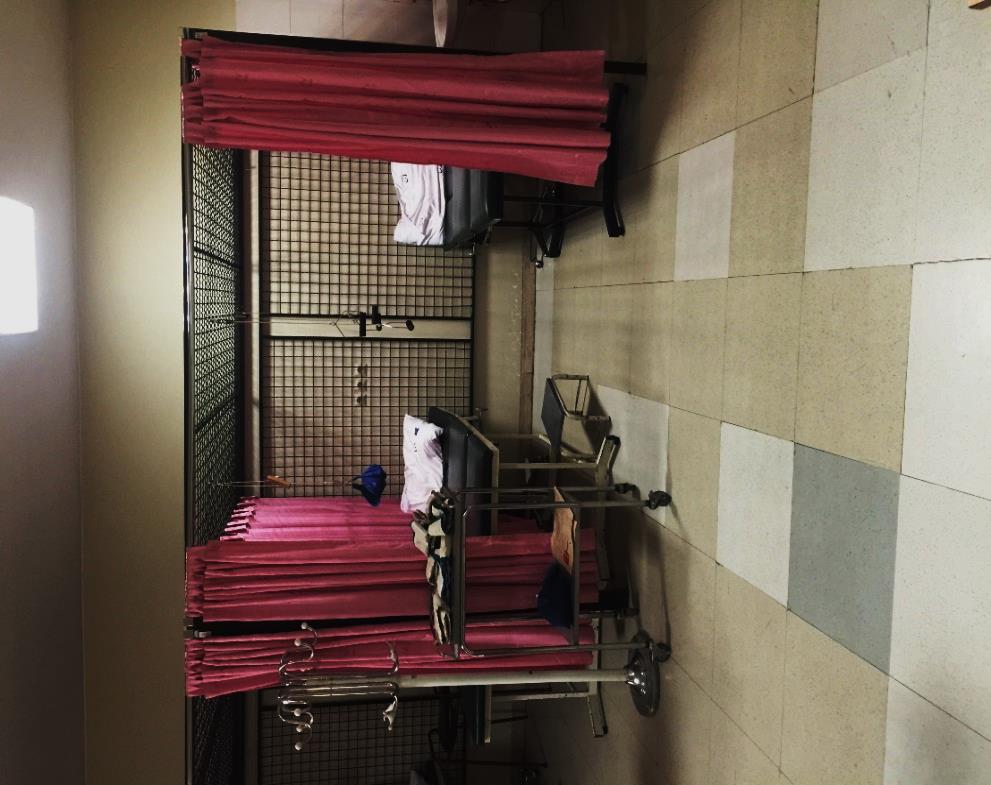 کابین های ماساژ
تنس
منابع
Bimarestandari.ir-
-استاندارد برنامه ریزی و طراحی بیمارستان ایمن جلد دهم
-راهنمای طراحی معماری بناهای درمانی